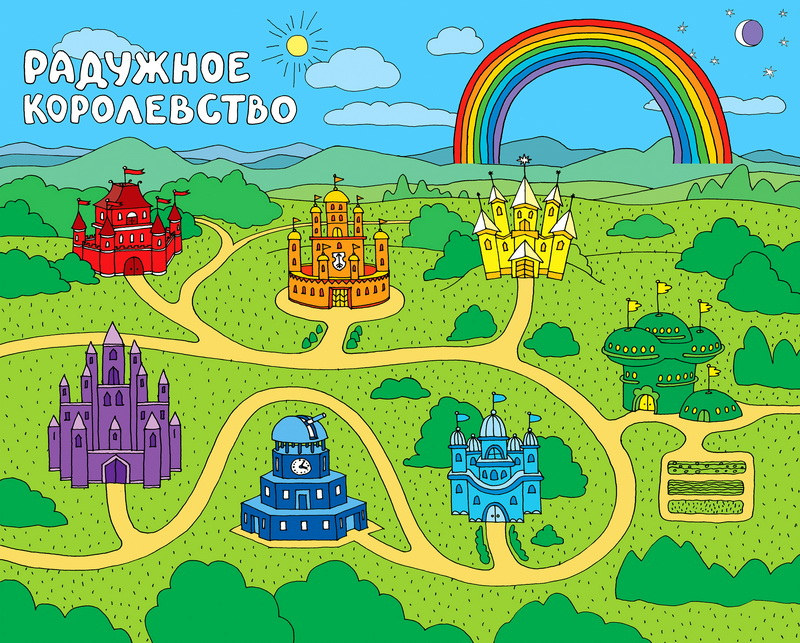 Русский язык
Орфография
Фонетика
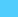 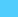 Словообразование
Лексика
Морфология
[ч’О рный’]- чёрный
 [шОрты]-шорты
 [шОлк]- шёлк
 [крыжОвн’ик]- крыжовник
 [жолтый’]- жёлтый
Жонглёр
лечо
шоколад
шоссе
шофёр
Шотландия